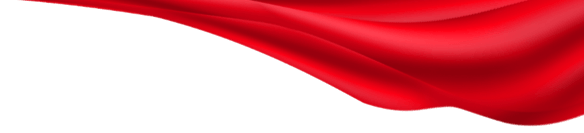 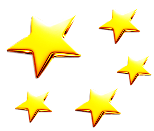 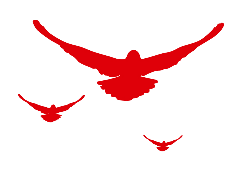 中国共产党百年奋斗的历史经验
坚持胸怀天下
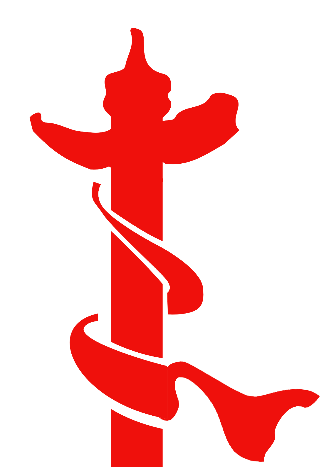 中共宜兴市委党校    宣讲人：许明亮
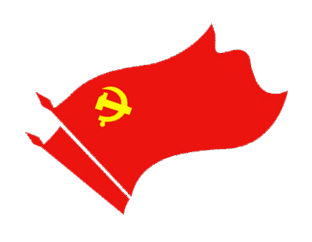 2021年12月
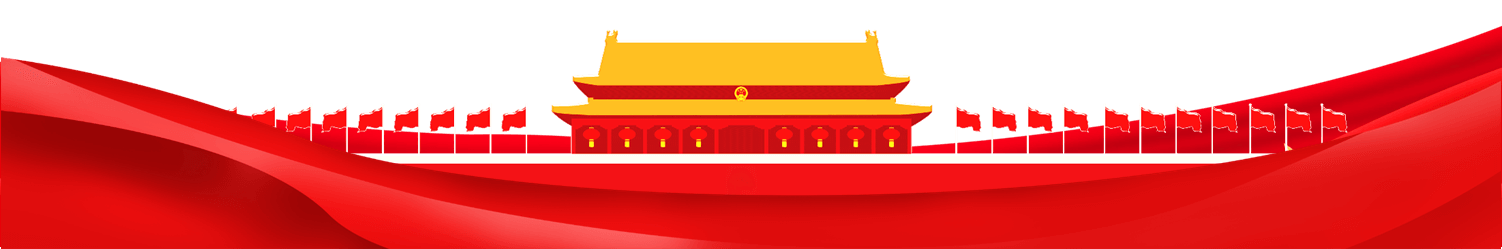 目 录
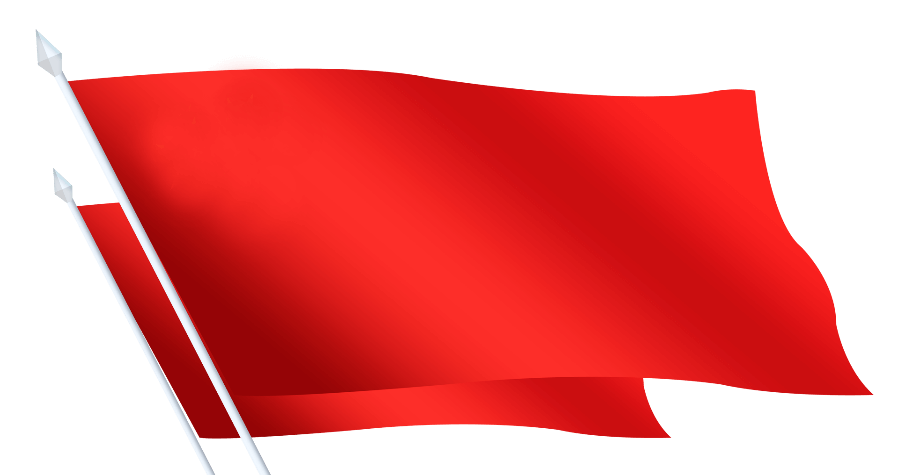 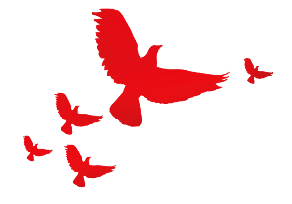 一
我们为什么能胸怀天下？
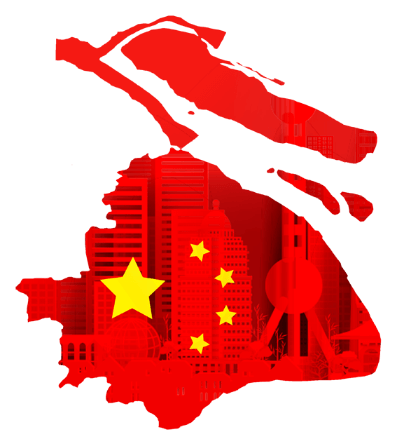 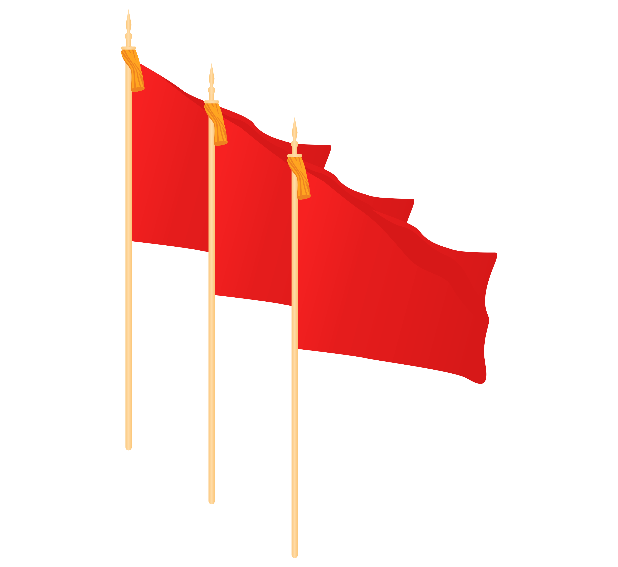 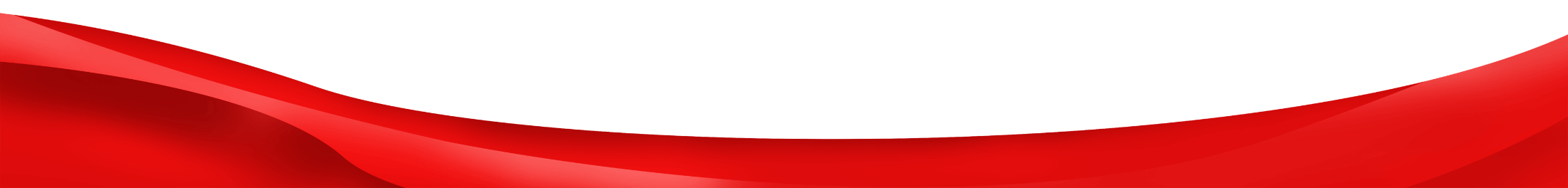 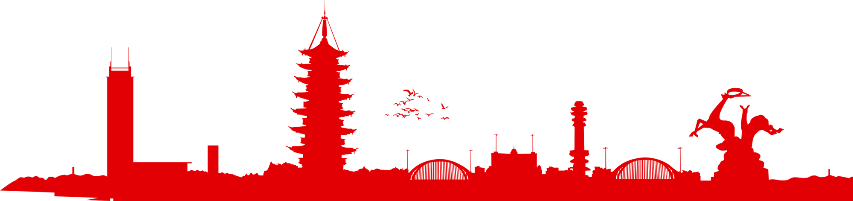 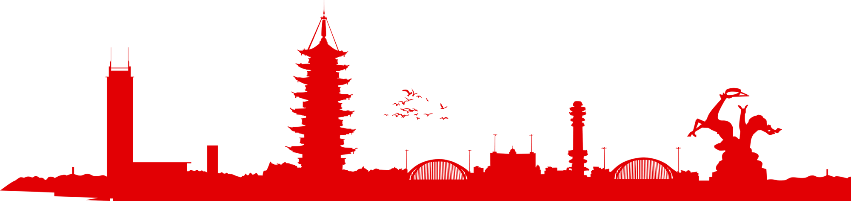 ★
首先，“胸怀天下”中华民族的优良品质。

其次，作为一个马克思主义政党，中国共产党天生就是一个胸怀天下的政党。
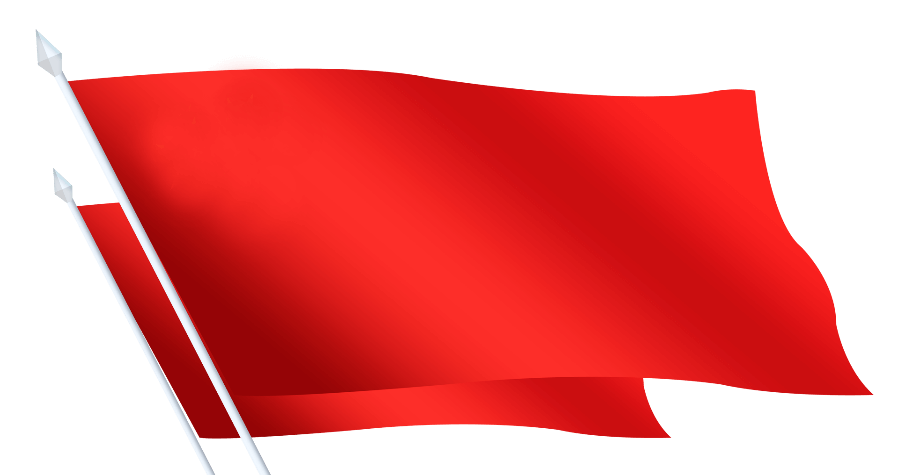 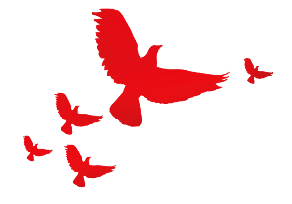 二
我们是如何做到胸怀天下的？
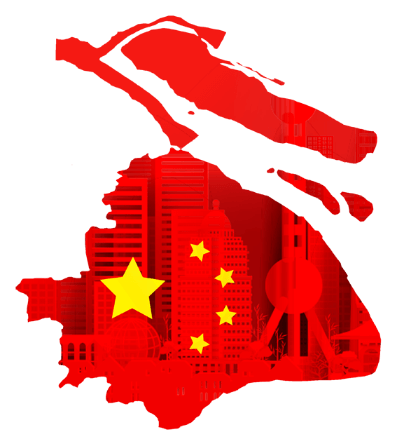 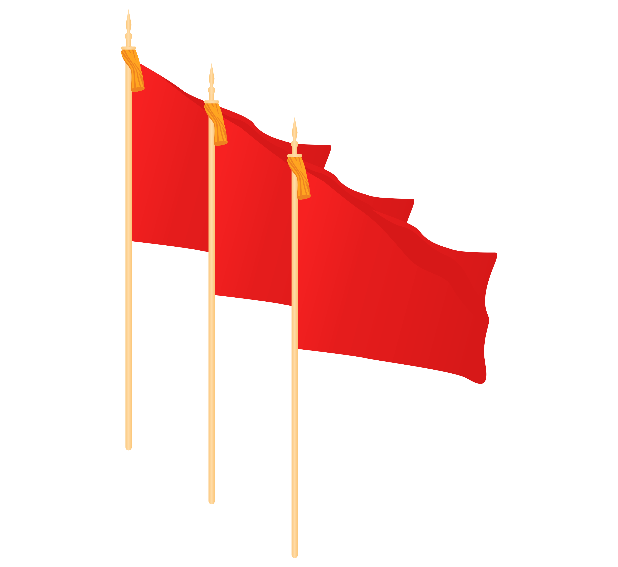 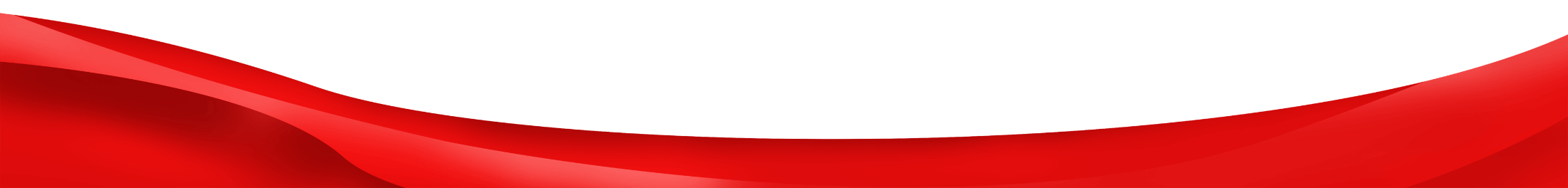 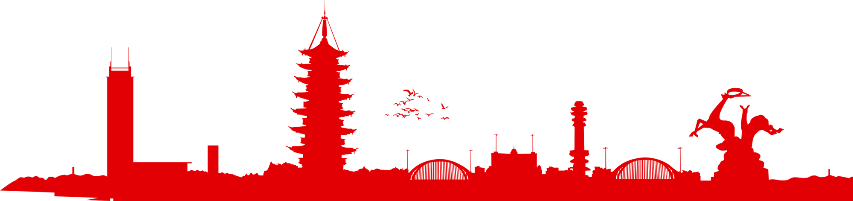 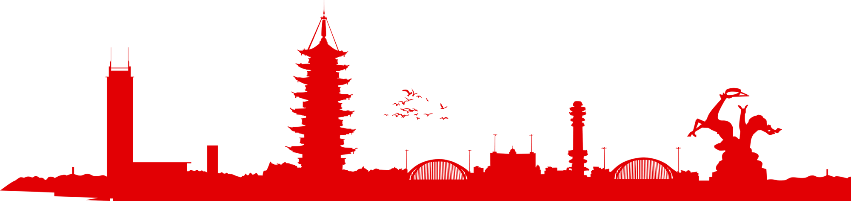 新民主主义革命时期
社会主义革命和社会主义建设时期
改革开放和社会主义现代化建设时期
入内容
输入内容
中国特色社会主义新时代
输入内容
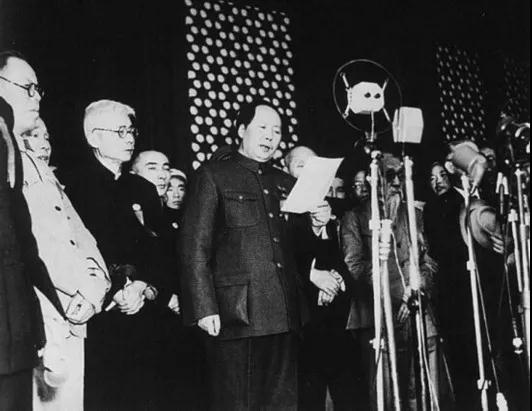 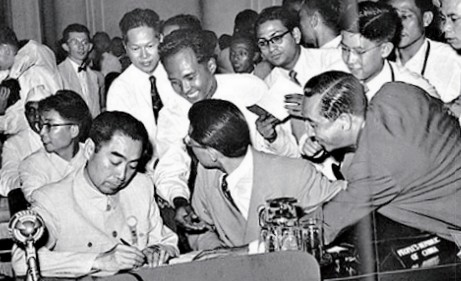 1955年4月

万隆会议
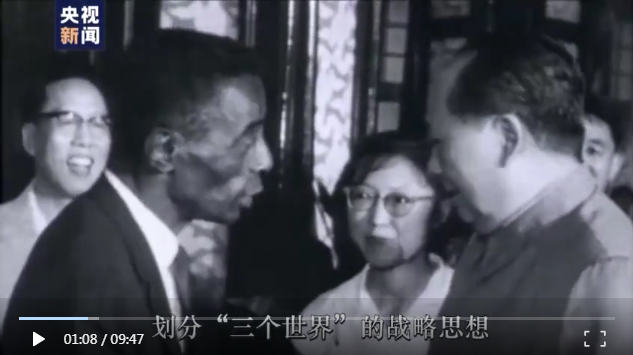 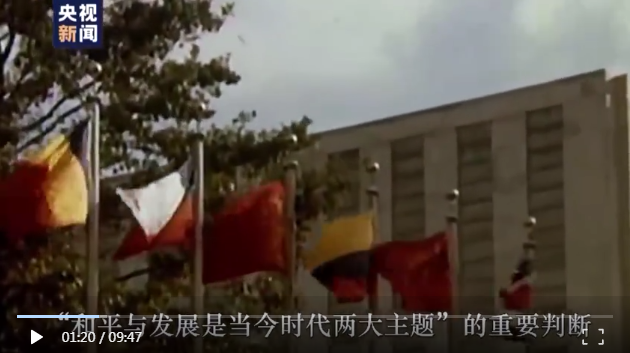 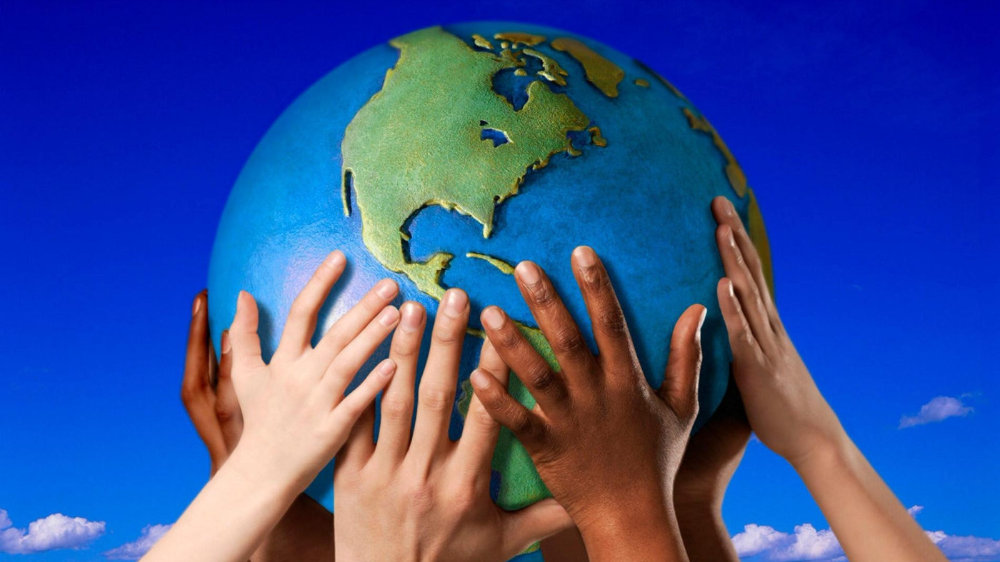 人类命运共同体
携手抗疫：

彰显了危急时刻的中国担当
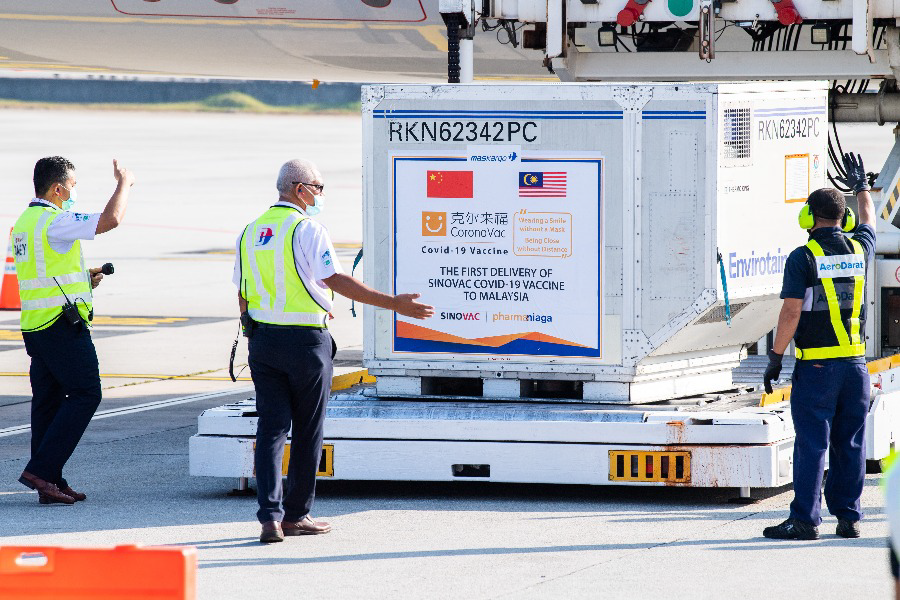 2月27日，马来西亚向中国科兴公司订购的首批新冠疫苗抵达吉隆坡国际机场。
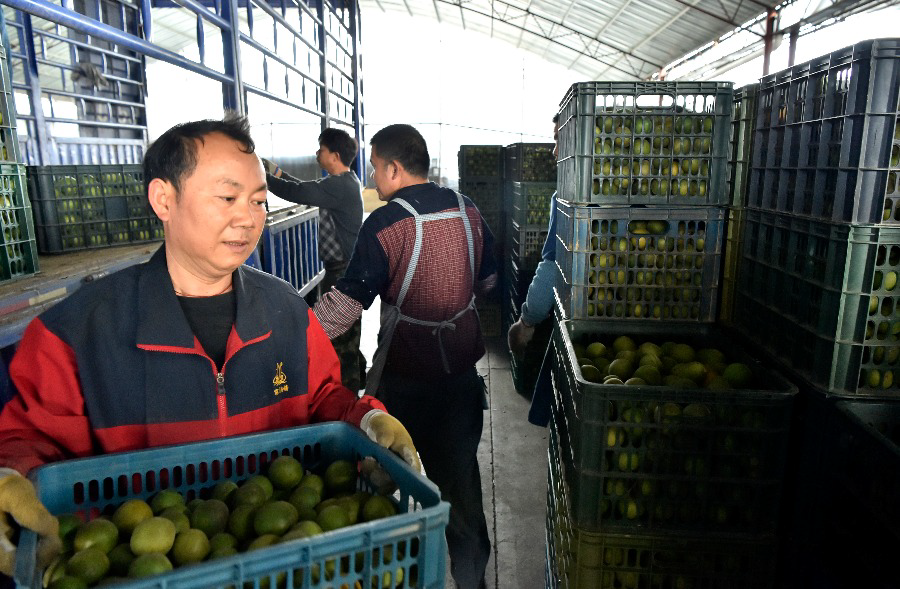 减贫合作：

彰显了立己达人的世界情怀
2018年12月23日，工人在桂林市雁山区一家罗汉果企业搬运罗汉果。
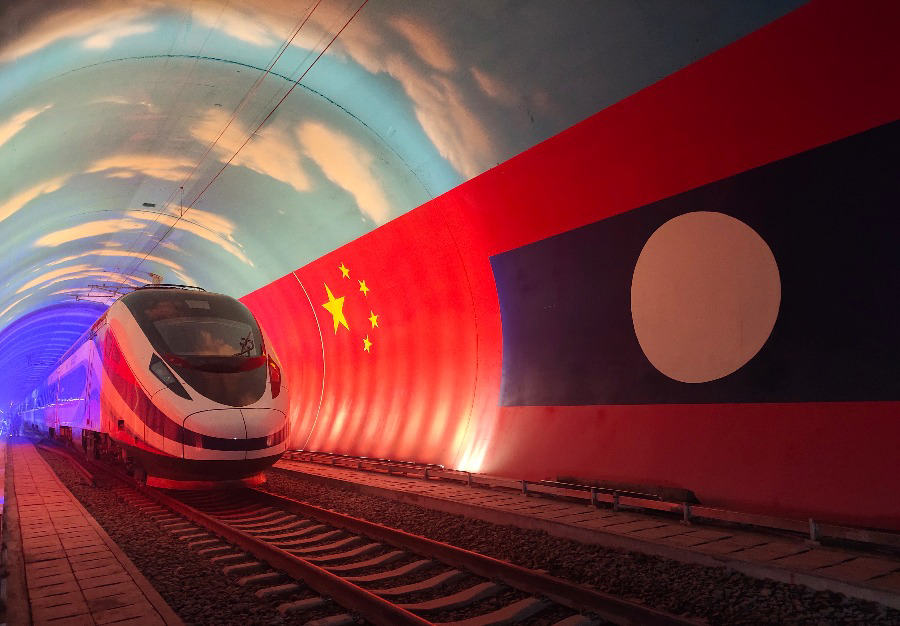 一带一路：

打通了互联互通的发展大道
10月15日，“澜沧号”动车组通过中老友谊隧道内的两国边界
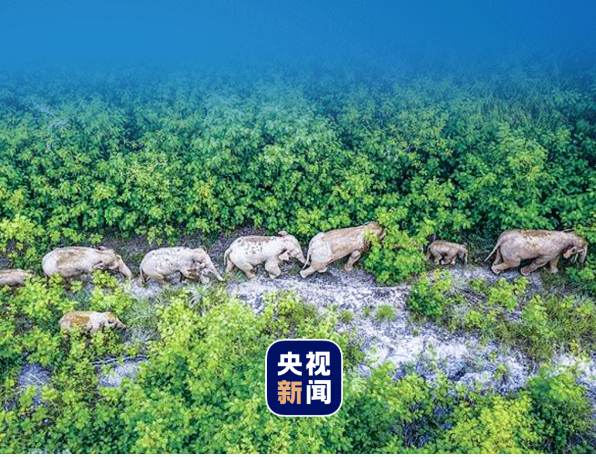 绿色发展：

彰显了我们着眼文明的长远抉择
6月7日在云南昆明市晋宁区夕阳彝族乡拍摄的野象
和平发展：

彰显了我们命运与共的矢志追求
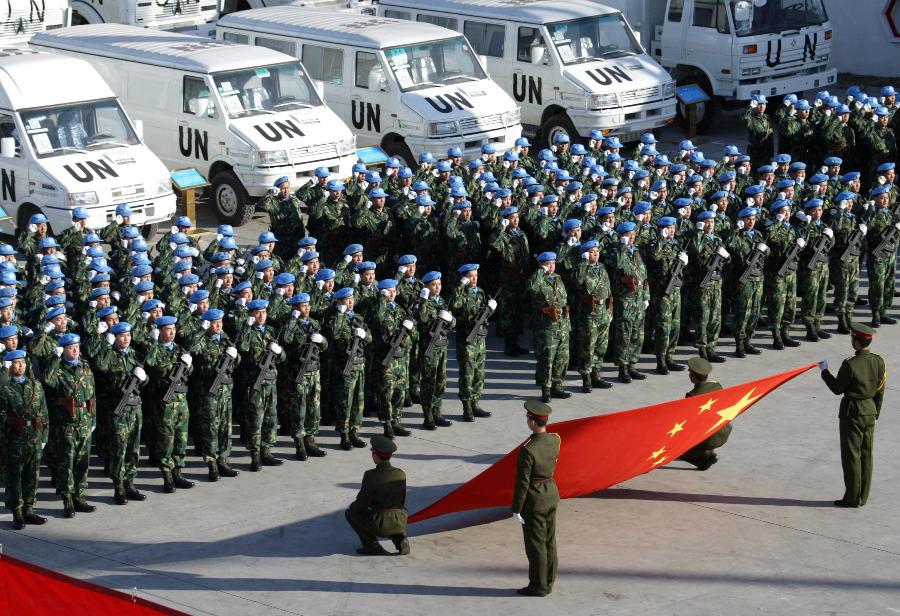 2003年12月9日，中国赴利比里亚维和部队运输连官兵出发前面向国旗庄严宣誓。
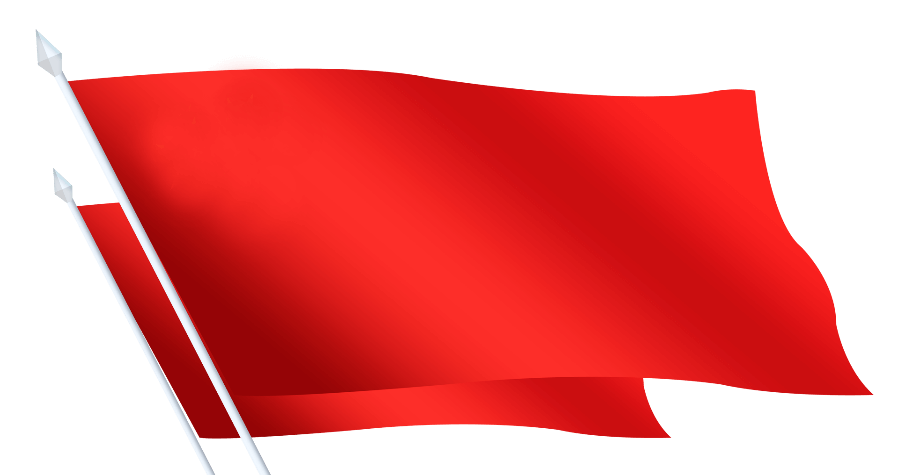 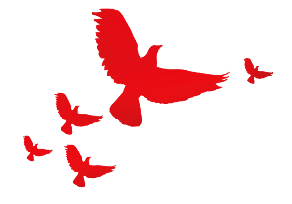 三
我们怎样才能继续坚持胸怀天下？
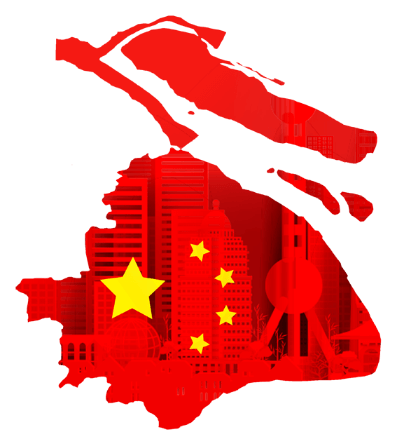 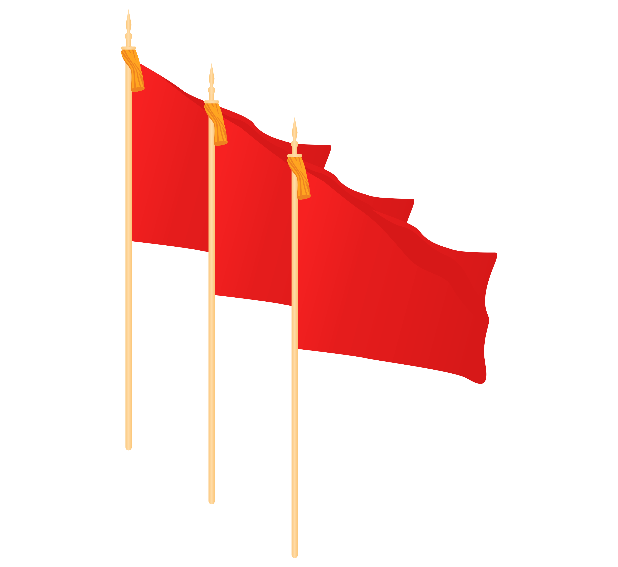 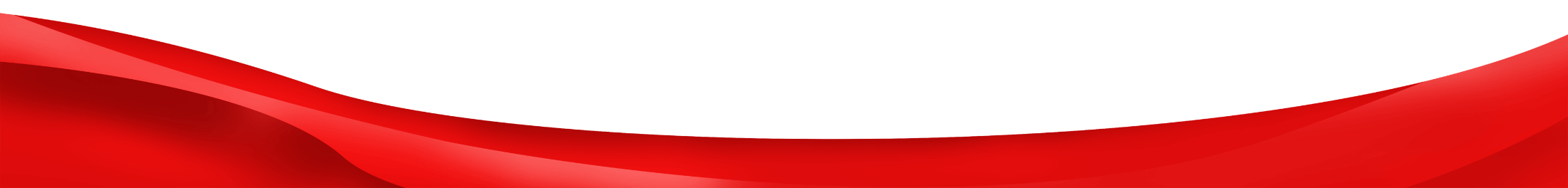 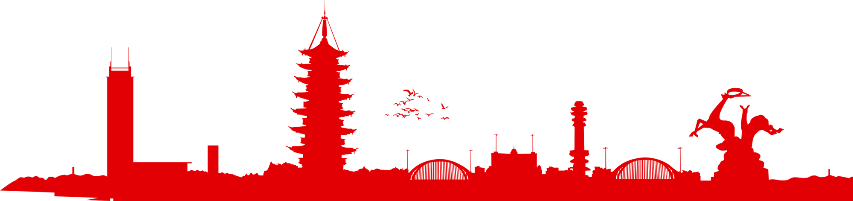 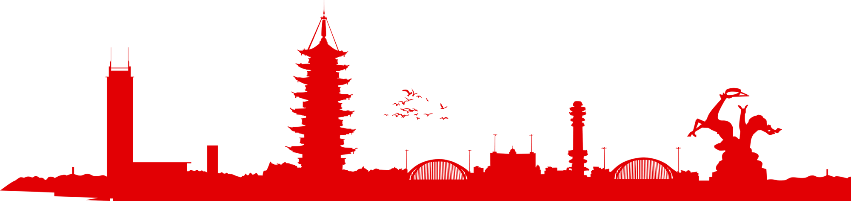 一  要有世界眼光
二  要推动构建人类命运共同体
三  要把自己的事情办好
只要我们坚持和平发展道路，既通过维护世界和平发展自己，又通过自身发展维护世界和平，同世界上一切进步力量携手前进，就一定能够不断为人类文明进步贡献智慧和力量，同世界各国人民一道，推动历史车轮向着光明的前途前进。
谢 谢 ！